SDN и кибербезопасность
Подготовил студент группы K4110c 
Оруджев Эльдар
Введение
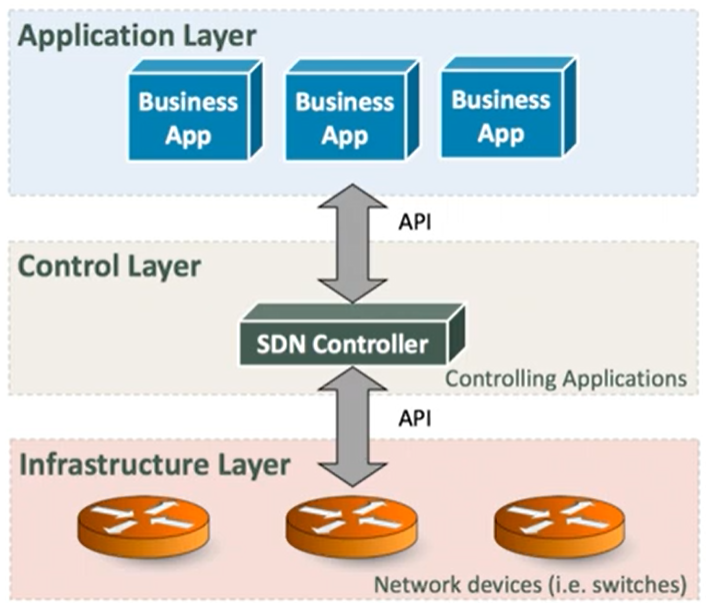 Программно-определяемые сети (Software-Defined Networking, SDN) — это новое поколение сетей, в которых управление сетевыми функциями осуществляется программно. Основная идея программно-определяемых сетей заключается в том, что управление сетью делегируется централизованному контроллеру, который управляет всей инфраструктурой сети с помощью централизованного программного интерфейса.
Рис. 1. Схема SDN
Как SDN помогает с обеспечением безопасности
Распространение вируса в сети -> Автоматическое сегментирование сетей
Медленное реагирование на угрозы -> Централизованное управление безопасностью
DDoS - атаки -> Оптимизация и фильтрация трафика, автоматическое обнаружение, масштабируемость
Утечки из-за слабого управления правами доступа -> Централизованное управление сетевой политикой
Проблемы SDN
Сложность
Совместимость
Безопасность контроллера SDN
Гетерогенность сети
Реальные кейсы использования SDN
Финансовая отрасль. Fidelity Investments
Облачные вычисления. Amazon Web Services
Оборонная отрасль. DARPA
Телекоммуникационная отрасль. Huawei Technologies
Выводы
SDN обладает рядом преимуществ по сравнению с традиционными сетями.
SDN подходит для использования в больших компаниям, обладающих удаленными друг от друга офисами и филиалами
SDN позволяет увеличить защищенность корпоративной сети
Спасибо за внимание
Ссылки
https://www.uscybersecurity.net/csmag/automating-cybersecurity-using-software-defined-networking/
https://www.networkcomputing.com/interop/five-benefits-software-defined-network-security
https://thesai.org/Downloads/Volume10No10/Paper_42-Security_Issues_in_Software_Defined_Networking.pdf
https://www.isaca.org/resources/isaca-journal/issues/2016/volume-4/benefits-and-the-security-risk-of-software-defined-networking